OVERVIEW OF THE NIGERIAN ECONOMY AND THE CAPITAL MARKET
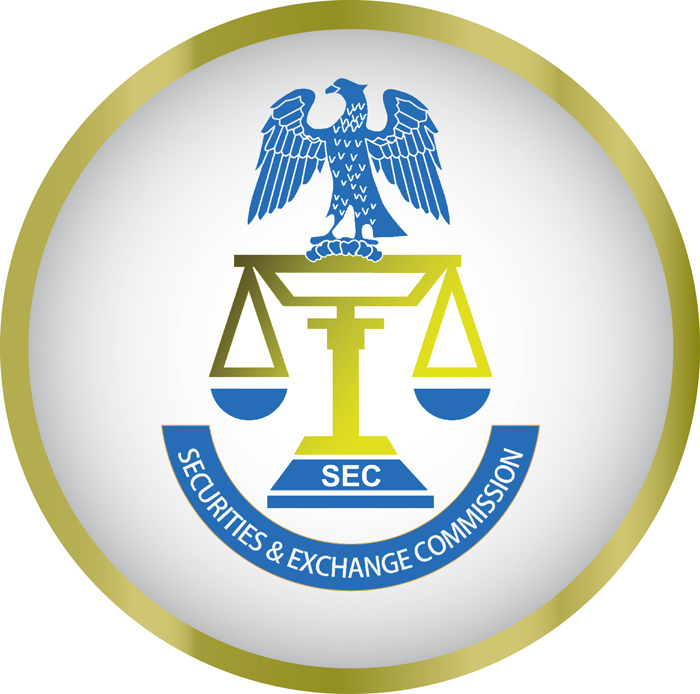 OFFICE OF THE CHIEF ECONOMIST
SECURITIES AND EXCHANGE COMMISSION


20th August, 2020
Table of Contents
The Global Economy
Domestic Output and Prices
Employment
External Sector Activities
Oil and Commodities Market
Market for New Issues (Primary Market)
Secondary Markets
Outlook
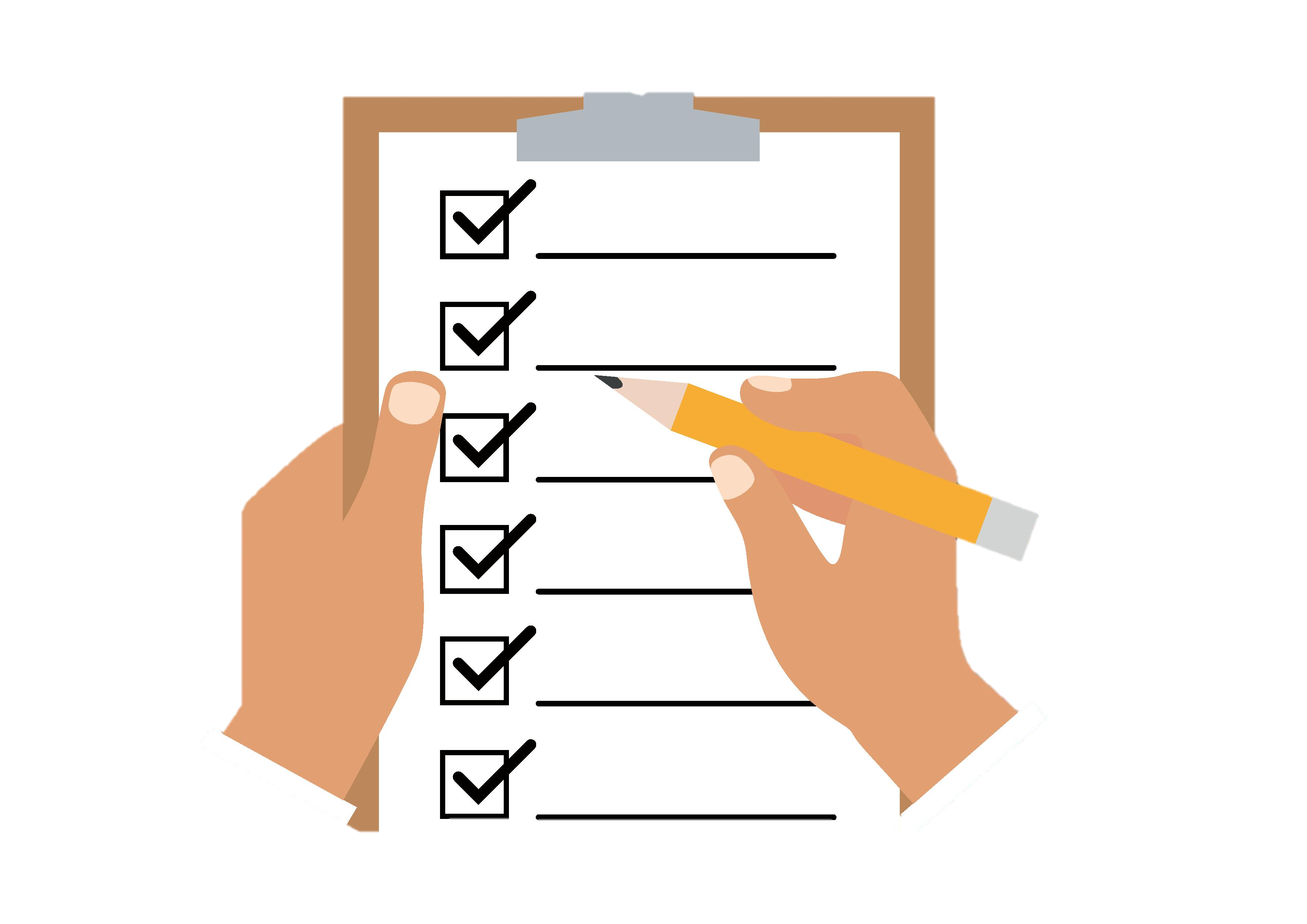 The Global Economy (IMF, WEO-JUNE 2020)
Global growth weakened further in the first half of the due to
Disruptions in global supply chains
Falling global aggregate demand
Increasing unemployment
Rising sovereign and corporate debt
Falling oil and commodity prices
The International Monetary Fund (IMF) revised global growth projection down by 1.9% below April projections
Large contractions projected for advanced economies
The US recorded its worst economic performance since World War 2
China – recovery from the sharp contraction in Q1 under way
SSA countries – recession in 2020 followed by slow recovery in 2021
Nigeria – contraction in 2020
Falling oil prices
Oil production cuts
Output and Prices
The Nigerian economy expanded by 1.87% in Q1’20.
0.23% lower than Q1’19 growth.
Effect of COVID-19 restrictions.
Contraction expected in Q2’20.
Main drivers of growth: Agriculture and Industry sectors.

Headline inflation rose to 12.82% in Jul’20, driven by
Lockdown of the economy
Planting season effects
Exchange rate adjustments
Inflationary pressure expected to persist from:
Supply chain disruptions
Demand pressures from easing of lockdown
High energy costs 
Unemployment rate now at 27.1% in Q2’20
Unemployment + underemployment is 55.7%
From 23.94% and 46.74% in Q3’18
Unemployment
Unemployment rate now at 27.1% in Q2’20
Unemployment + underemployment is 55.7%
From 23.94% and 46.74% in Q3’18
The performance of individual states give some insights.
External Sector
Gross external reserves has been falling steadily for several months
Fell to $35.88bn in Jul’20 from $44.90bn in Jul’19
Further reserve depletion expected
CBN’s foreign exchange intervention
Fall in global oil price. 
Can still cover about nine months’ imports.
The naira has depreciated across the various segments of the market.
Rate at the I&EFX window depreciated to N389.25/$ at the end of July from N364.79/$ at the beginning of the year.
Parallel rates for the same period were N475/$ and N362/$
The CBN adjusted official rate from N361/$ to N380/$ in August
2nd time in the last six months
Foreign exchange intervention in the future may be limited by the steady depletion of reserve.
[Speaker Notes: Reserves - $35.62bn as at 14/8/20. Rates: Official N380/$, Parallel N480/$, IEFX N385.98/$ (as at 18/8/20)]
Oil Price and Production (OPEC)
Crude oil production in July 2020 declined to 1.37mbpd
Oil output expected to increase with the relaxation of OPEC supply cuts
But not likely for defaulters like the Nigeria
The Nigerian economy is more sensitive to oil production than prices. 
Production cuts will impact oil revenues
Production (mbp)
Price (US$/b)
Crude oil price (Bonny Light) averaged US$43.46/b in July 2020
Brent Crude price was $43.30/b during the same period
Slight recovery in global demand and output cuts raised prices
Ease in OPEC output cut will likely impact prices
[Speaker Notes: Oil price $45.4/b (18/8/20)]
Primary Capital Market Activities
FGN bonds dominate the primary market
FGN issued N1.49 trillion worth of bonds from Jan-Jul 2020.
Equities issued during the same period amounted to N36.35 billion.
Mostly right issues and private placements
In the corporate bond segment bonds worth N526.2 billion were issued
Higher  than the N168.72 recorded in 2019
Capital market more patronised
Two Subnational bonds were issued 
Valued at N150 billion
Secondary Market - NSE
Market performance has been fluctuating during the year.
The NSE ASI finished the month of July at 24,693.73 points 
Lost 8.0% year-to-date
Market capitalisation was N12.88 trillion 
Lost 0.67% year-to-date
Market drivers
Weak corporate results/earnings
Unstable macroeconomic environments
Rising inflation
ASI 25,136.49, Market capitalization N13.11 trillion (18/8/20)
Year-to-date growth – ASI -6.35%, market capitalization 1.19%
Secondary Market - FMDQ
Total turnover at the end of June 2020 was N16.47 trillion
Total turnover in June 2019 – N19.12 trillion
A decrease of 13.8%
Treasury Bills, as usual, dominate the market, 30% of total turnover in 2020, followed by Repurchase Agreements/Buy Backs at 19.6%.
Activities at the bond market were dominated by the Federal Instruments
FGN issuances were over 90% of total bond
Secondary Market – NASD
Trade on the floor of the NASD was valued at N277.82 million as at the end of June 2020. 
Value dropped by 57.12% year on year.
Total value in 2020 – N7.69 billion
0.9% lower than the total value in the first half of 2019 (N7.6 billion)
Outlook
Economy
Global – growth expected to contract in 2020.
Oil – prices have slumped over weakened demand
Current oil price is $45.40/barrel
Domestic – the GDP is expected to contract
The IMF revised growth projection downwards (from -3.4% to -5.4%)
Moderate growth expected in Q2, going by the PMI trend (July CBN PMI – 44.9 from 41.1 in June)
Inflation and interest rate – exchange rate controls as well as fiscal spending are expected to raise inflation rate.
Government borrowing
Crowding out effect
Debt sustainability issues
Foreign exchange risk
Job creation and sustainable development
Still challenging
Insurgency 
Unemployment rate rose to 27.1% in Q2 2020
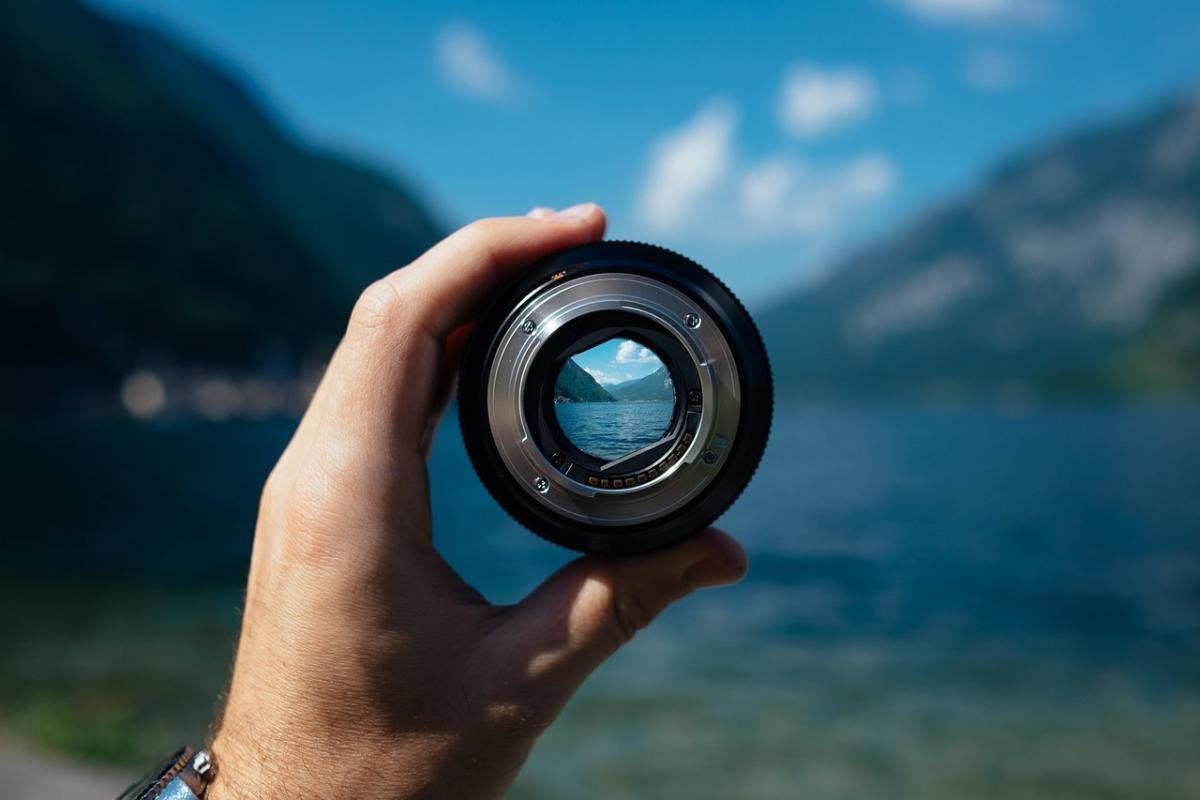 Capital market
Macroeconomic
Weak global and domestic economic condition will continue to affect
Some sectors are more resilient 
Technology
A good leverage for early starters
Regulatory
New management focus on market confidence, efficiency and compliance